WELCOME 
to 
“Together against Dropout”
 VIRTUAL  ART  EXHIBITION
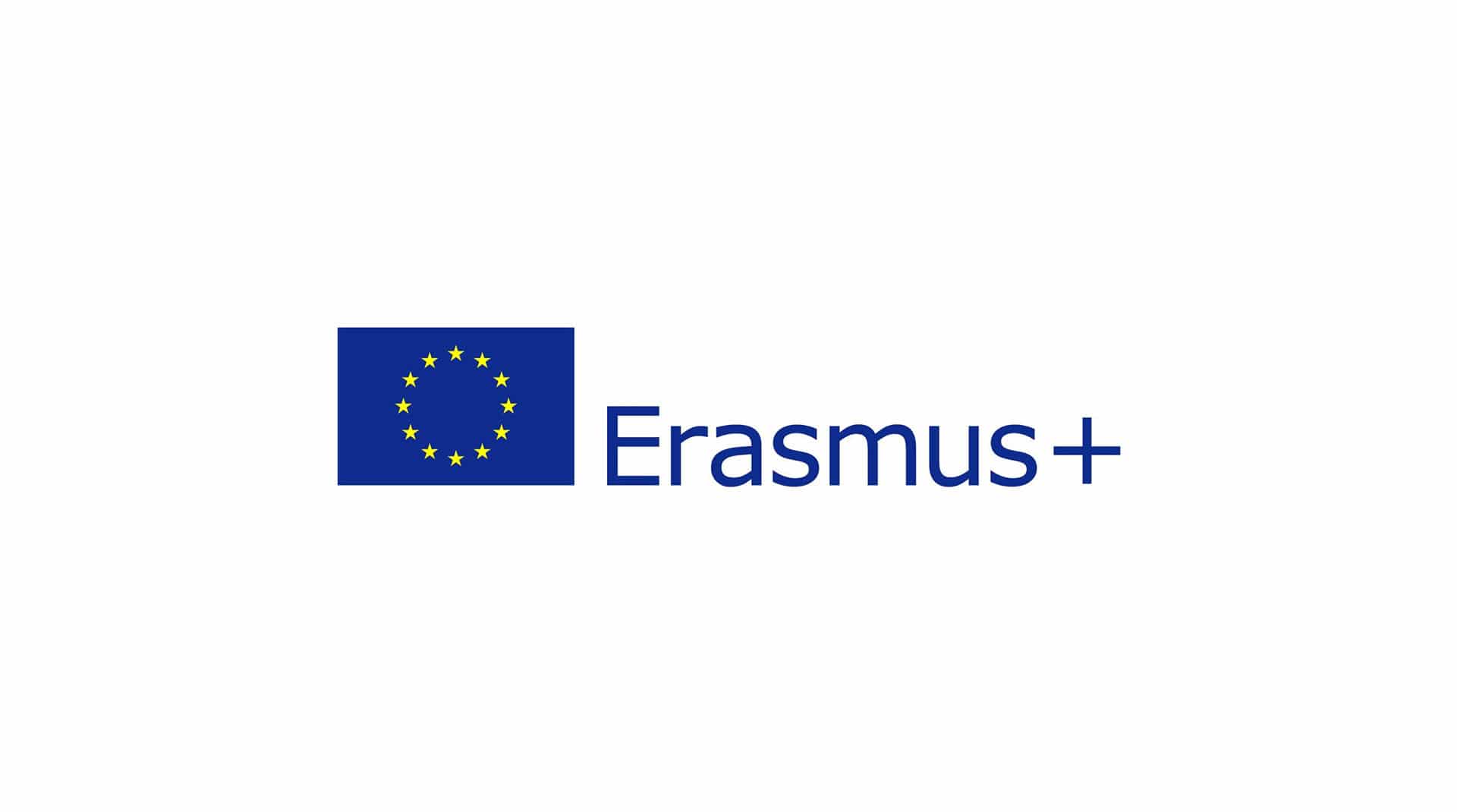 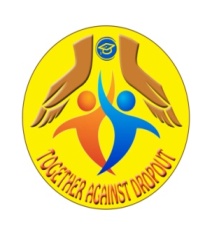 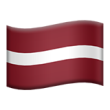 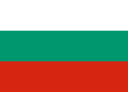 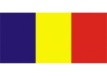 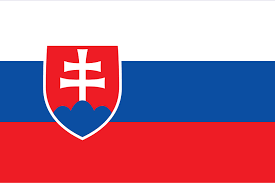 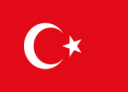 PRIMARY SCHOOL ANGEL KINCHEV , RUSE, 
Bulgaria
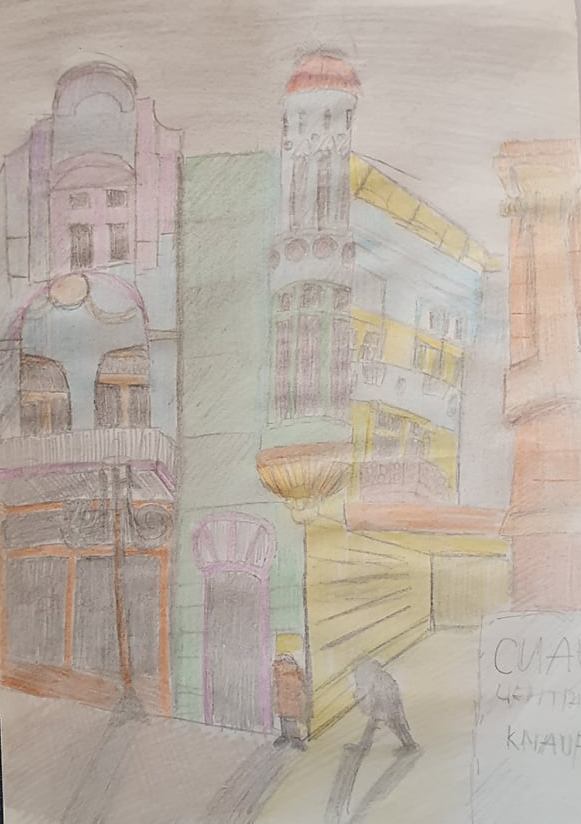 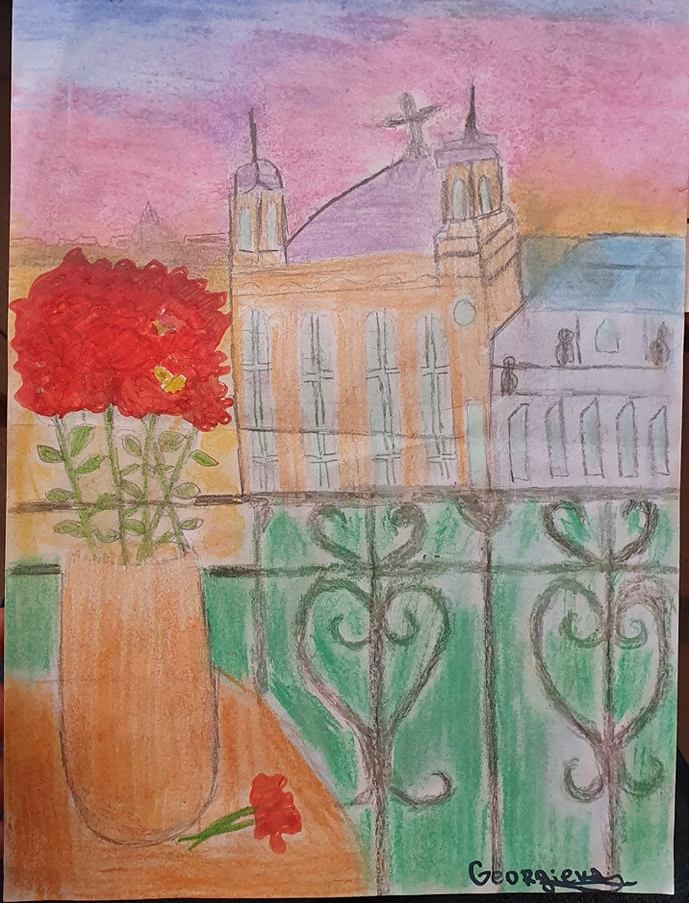 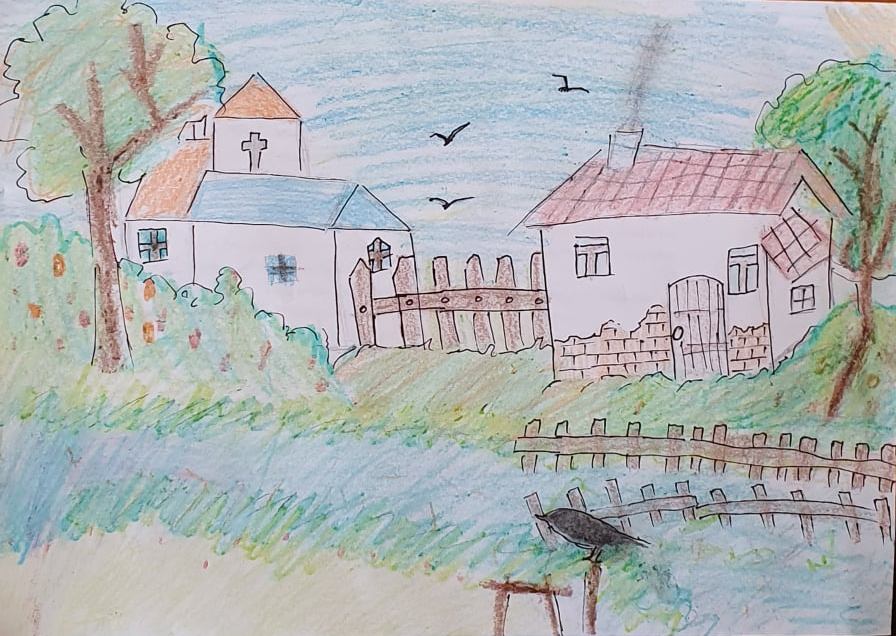 2
3
1
BERZUPES SPECIALA INTERNATPAMATSKOLA, DOBELE, Latvia
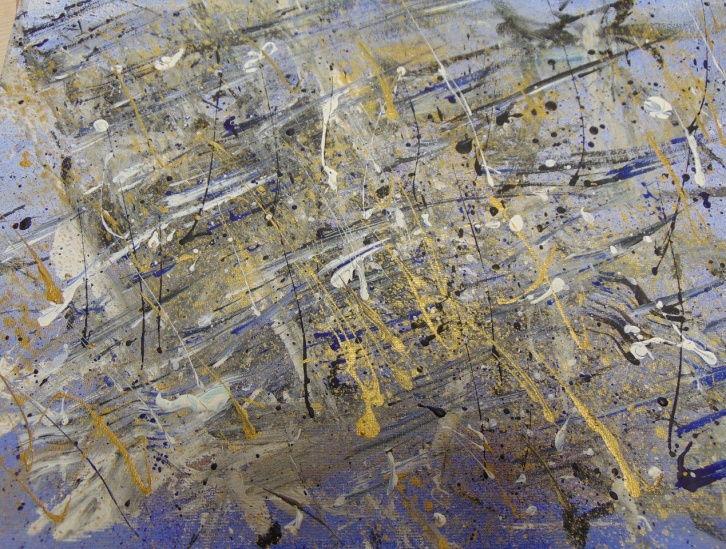 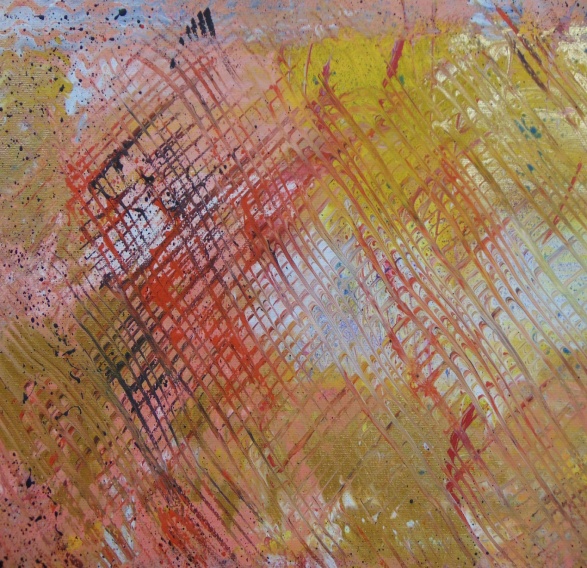 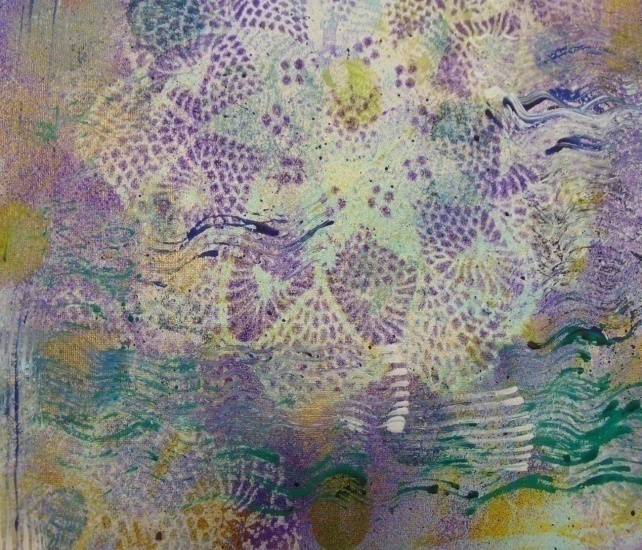 5
6
4
ȘCOALA GIMNAZIALĂ NR. 4 MORENI, ROMANIA
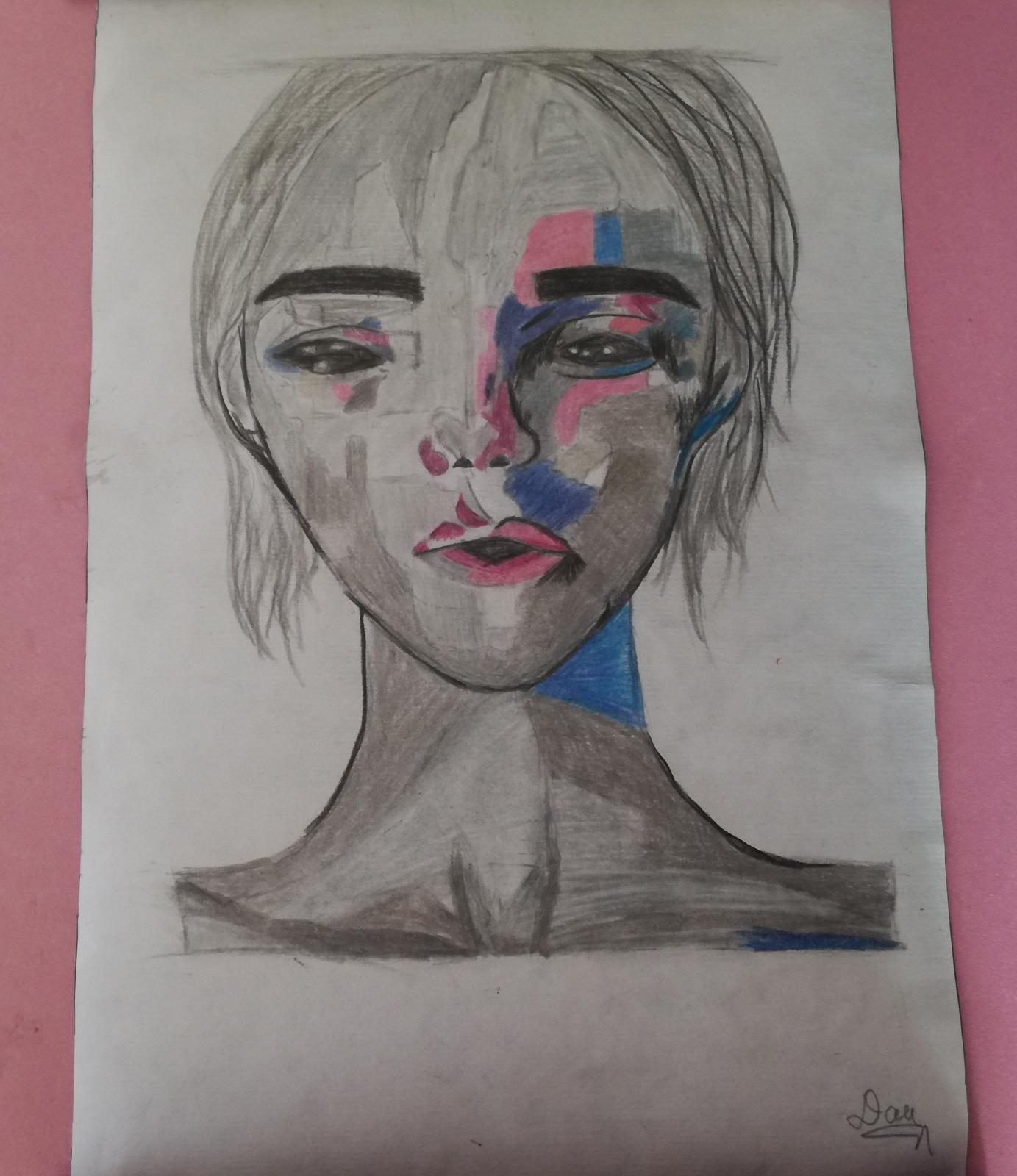 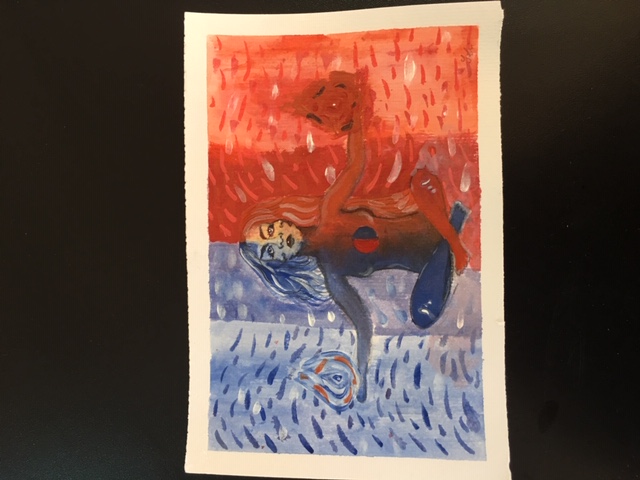 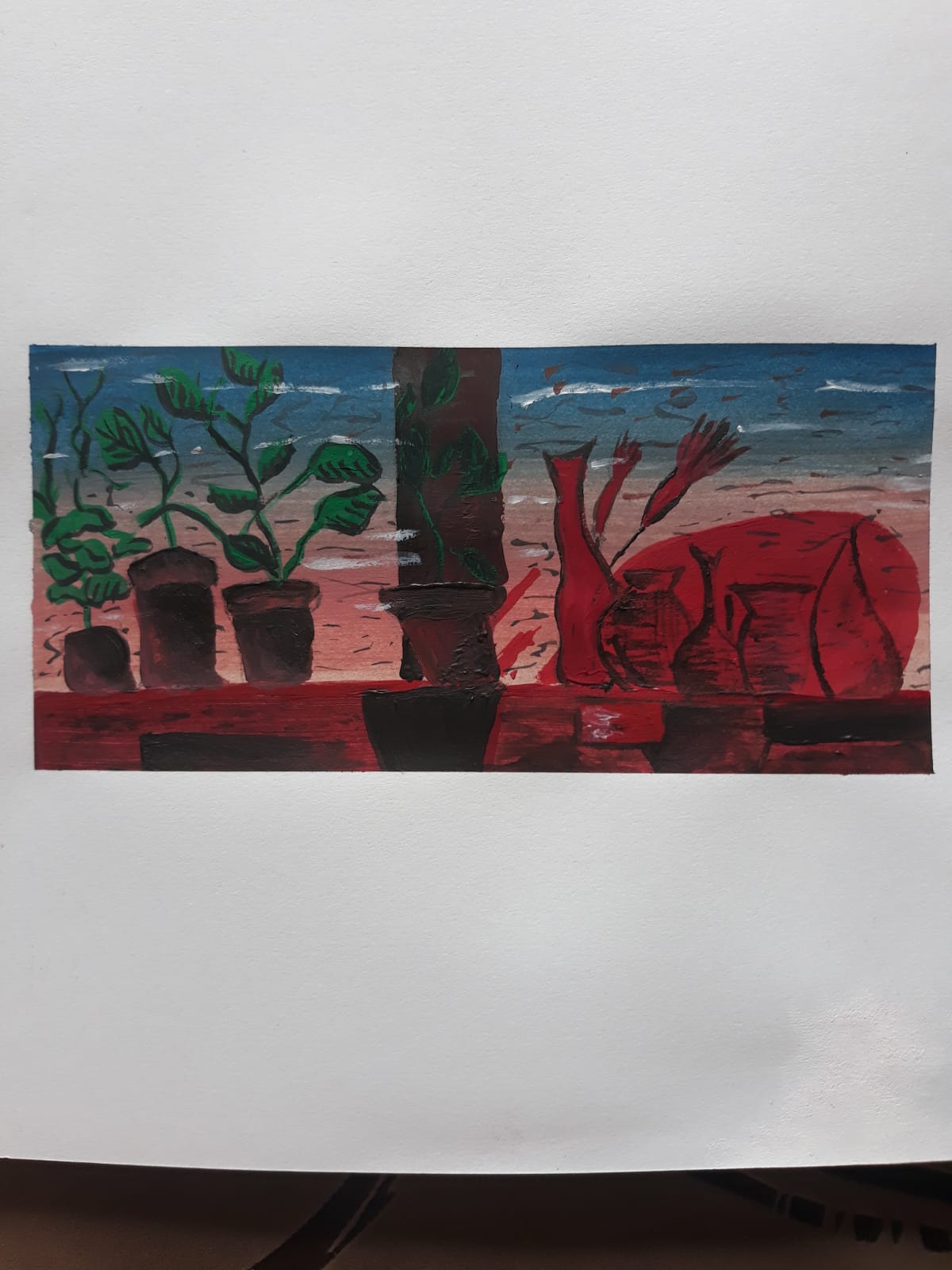 8
9
7
ZÁKLADNÁ ŠKOLA VEĽKÁ IDA, VEĽKÁ IDA, Slovakia
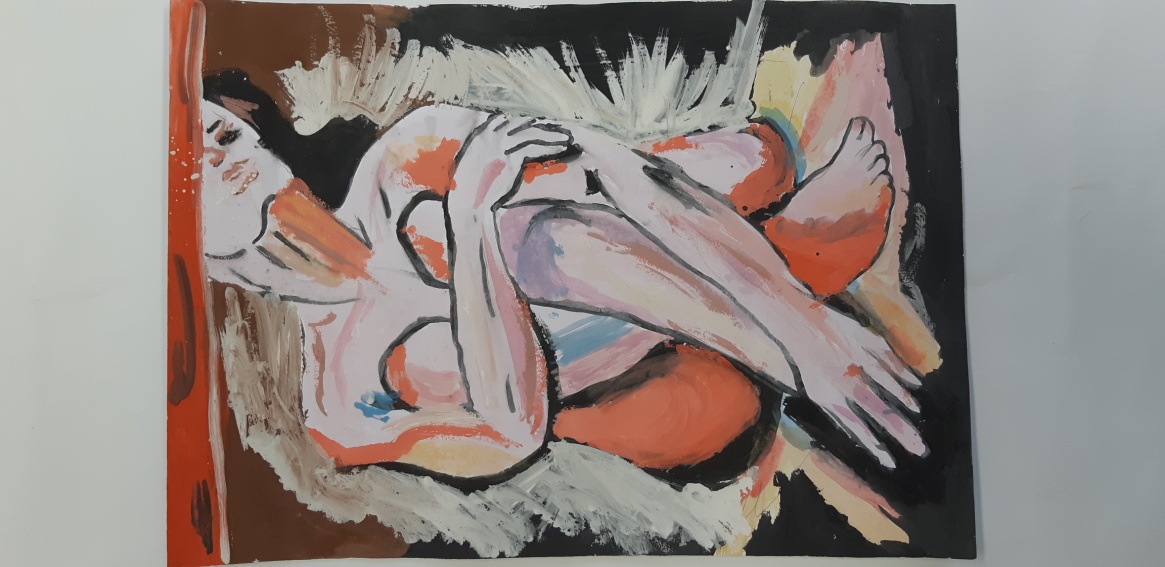 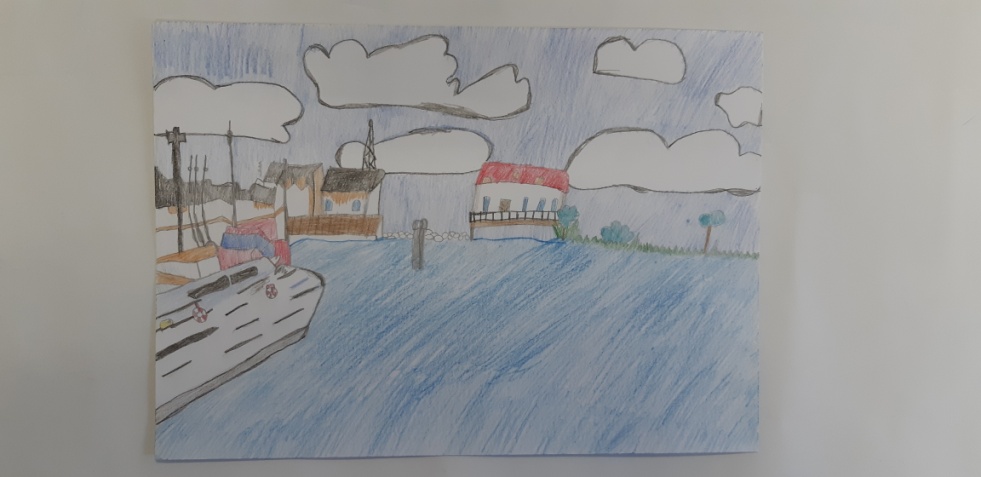 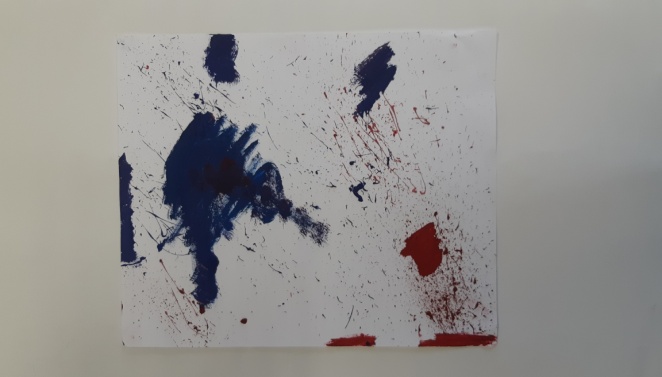 11
12
10
ZÁKLADNÁ ŠKOLA VEĽKÁ IDA, VEĽKÁ IDA, Slovakia
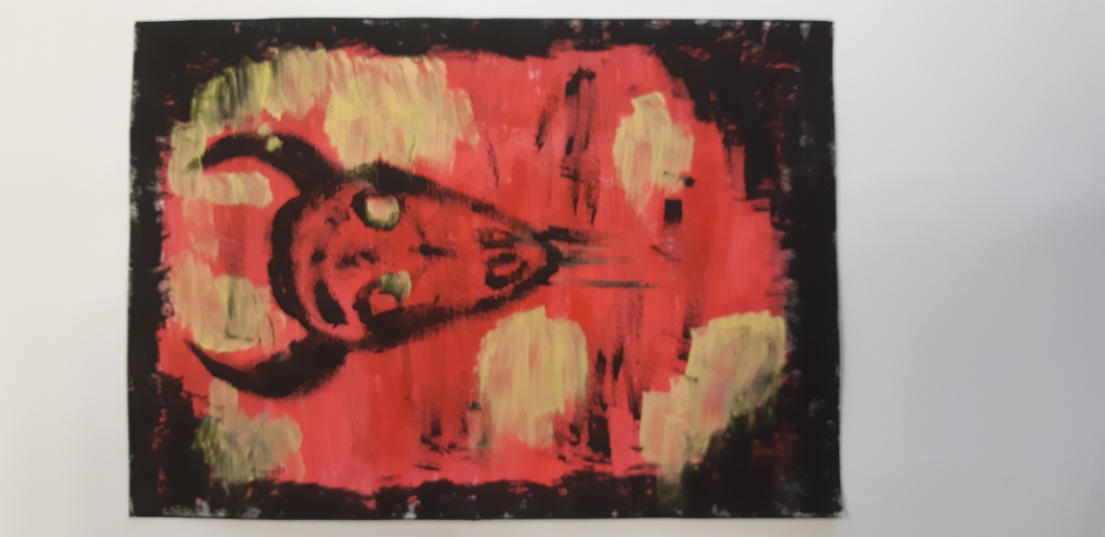 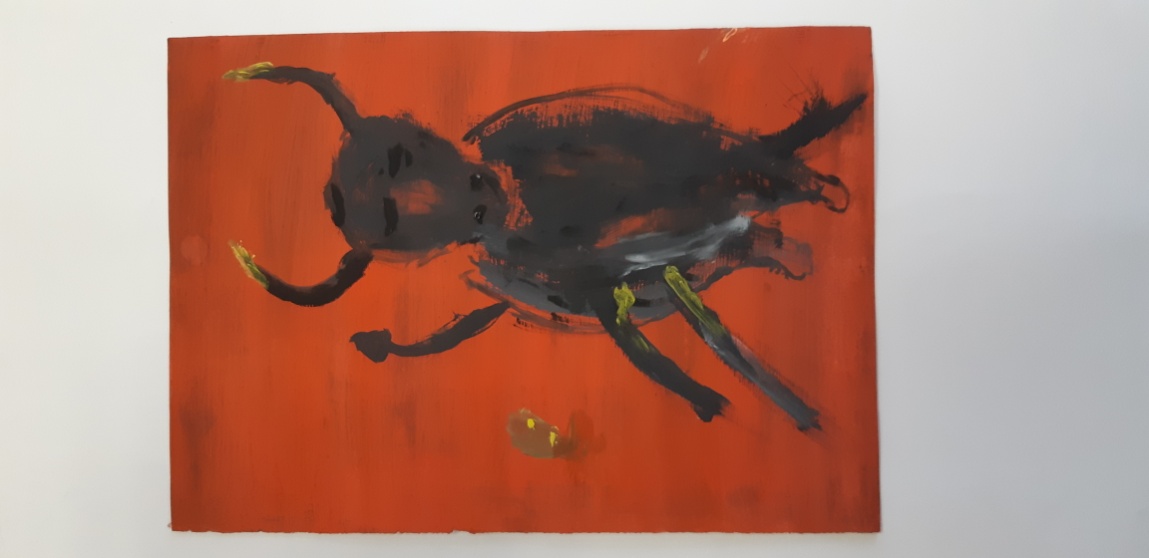 13
14
GAZI MUSTAFA KEMAL ORTAOKULU, NAZILI, Turkey
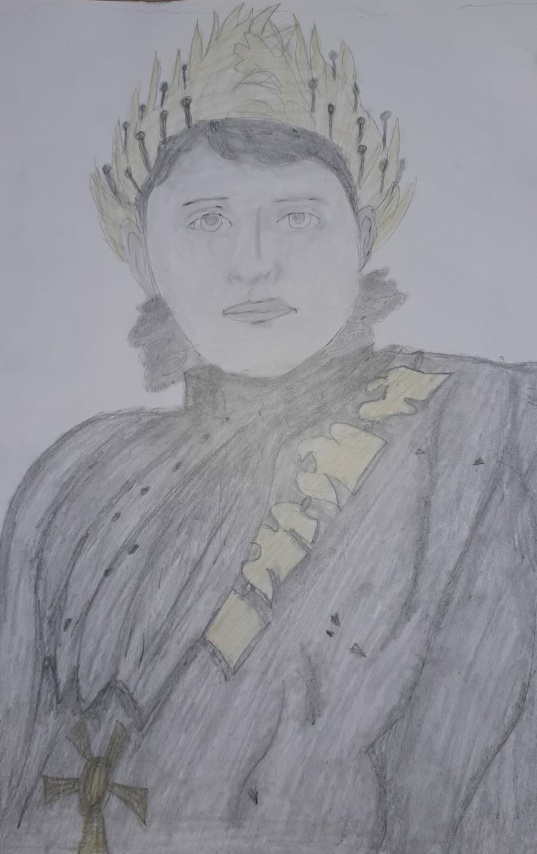 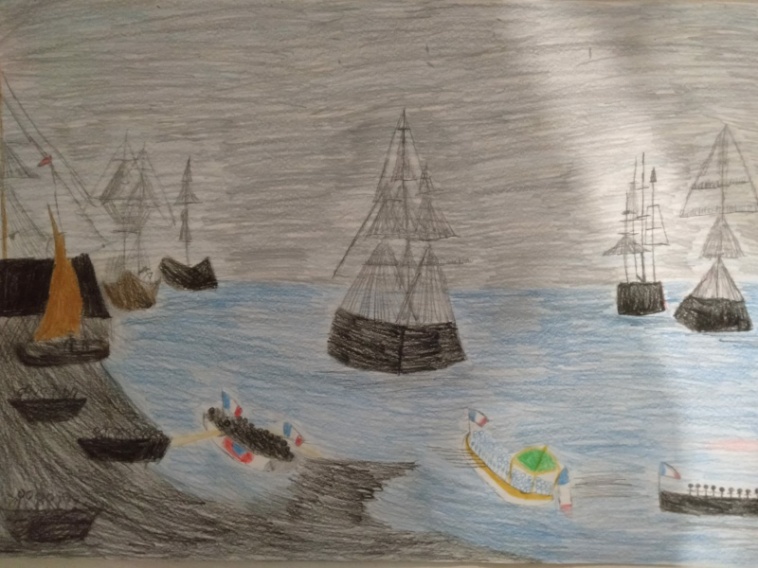 15
16
GAZI MUSTAFA KEMAL ORTAOKULU, NAZILI, Turkey
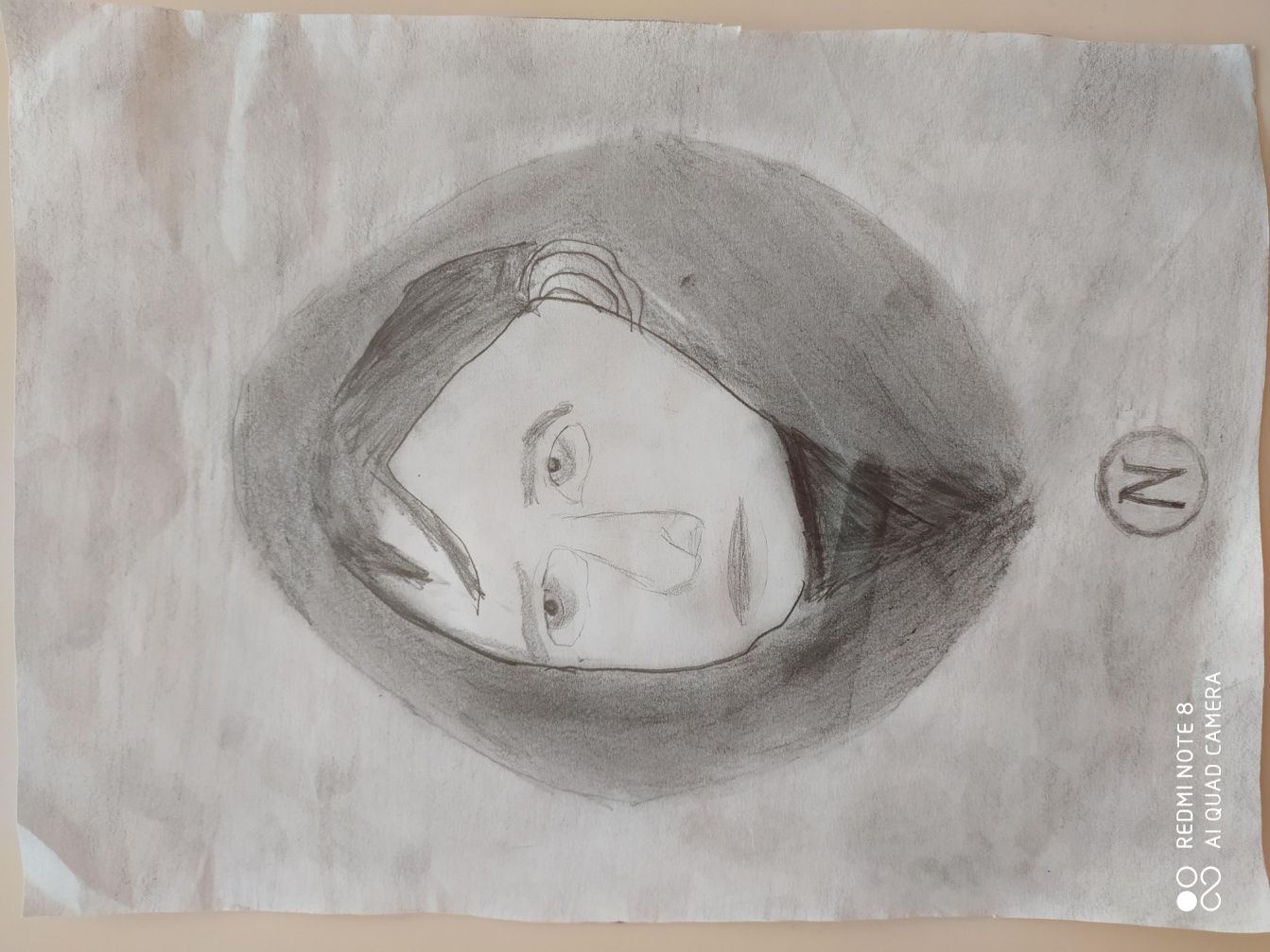 17
Picture 1
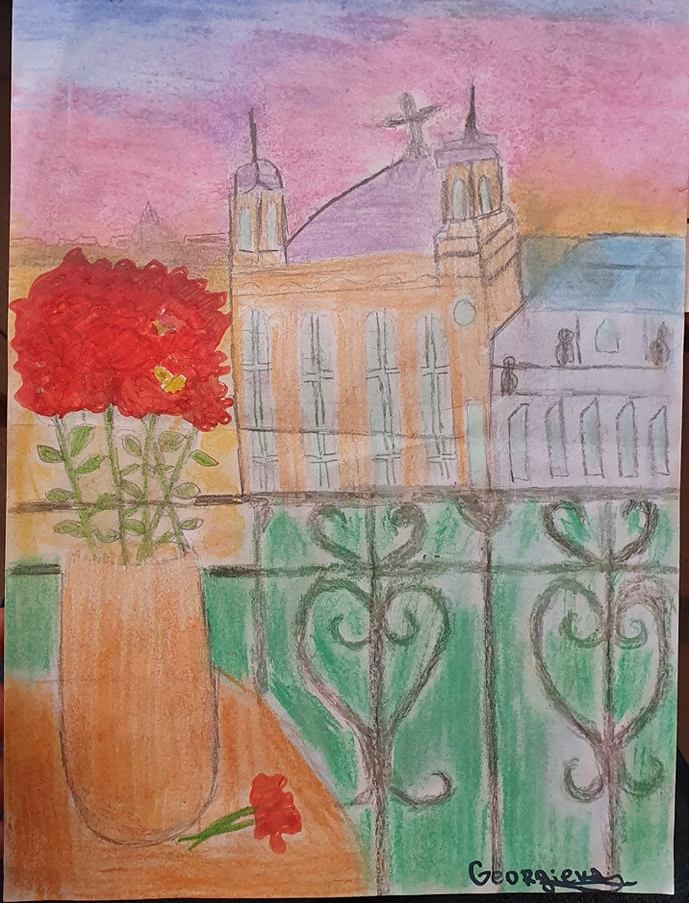 Autor: Viktoriya Georgieva
Title: “Romantic”
Description:
	Architectural landscape 
	Painted by pencils. 
	Emblematic building in Ruse.
Picture 2
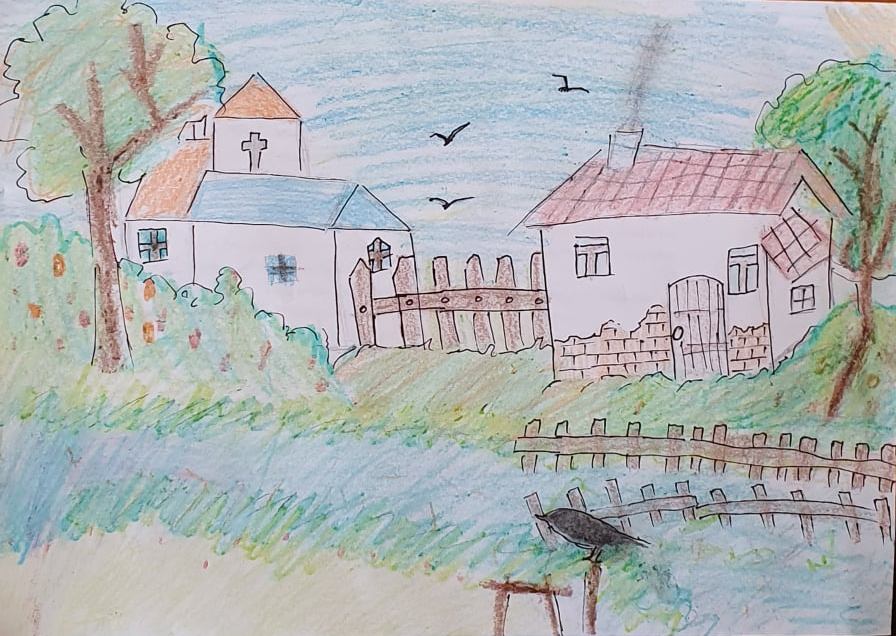 Autor: Dobromir Ivanov

Title: “Village church”

Description:
	The painting represents church built between village houses. 
	Peace and tranquility
Picture 3
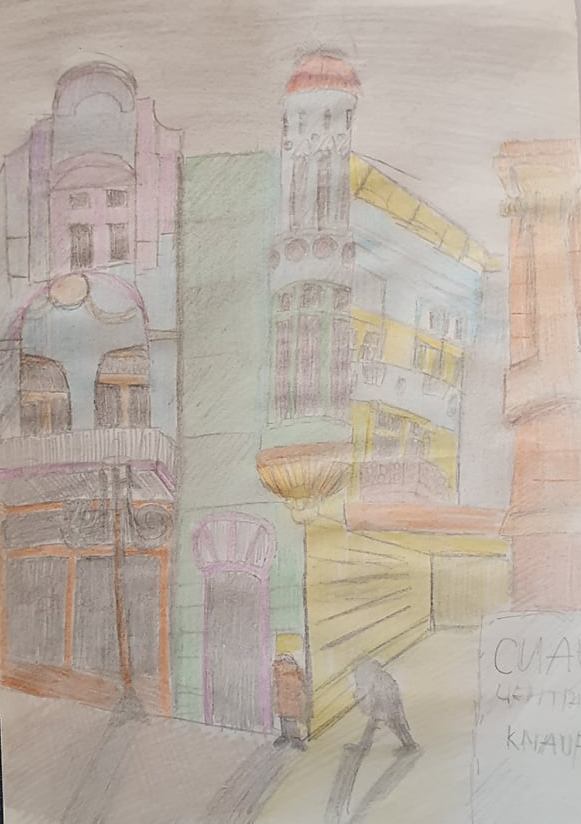 Autor:  Svetoslav Dudev

Title: “Ruse`s fragments”

Description: 
	Architectural landscape painted  
by colour penicls. 
	Represents part of the central street of Ruse city at night.
Picture 4
Autor: Monta Burkevica
Title: The miracle of the sea  
Description: Reproduction of the painting by the artist Baiba Reder.  Acrylic paints on canvas are used.
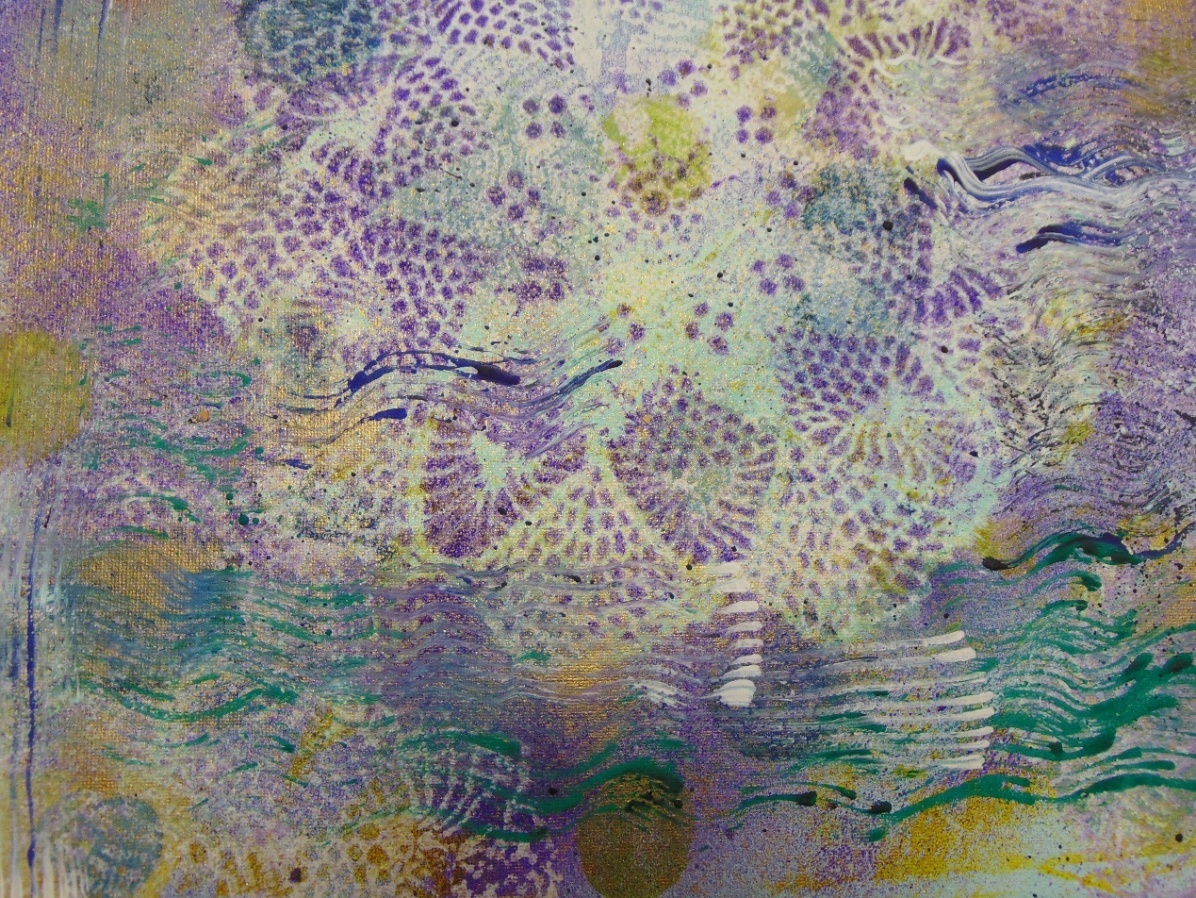 Picture 5
Autor: Danija Keita Sarguna
Title: The storm
Description:  Reproduction of the painting by the artist Baiba Reder. Used acrylic paints on canvas with spray  technique.
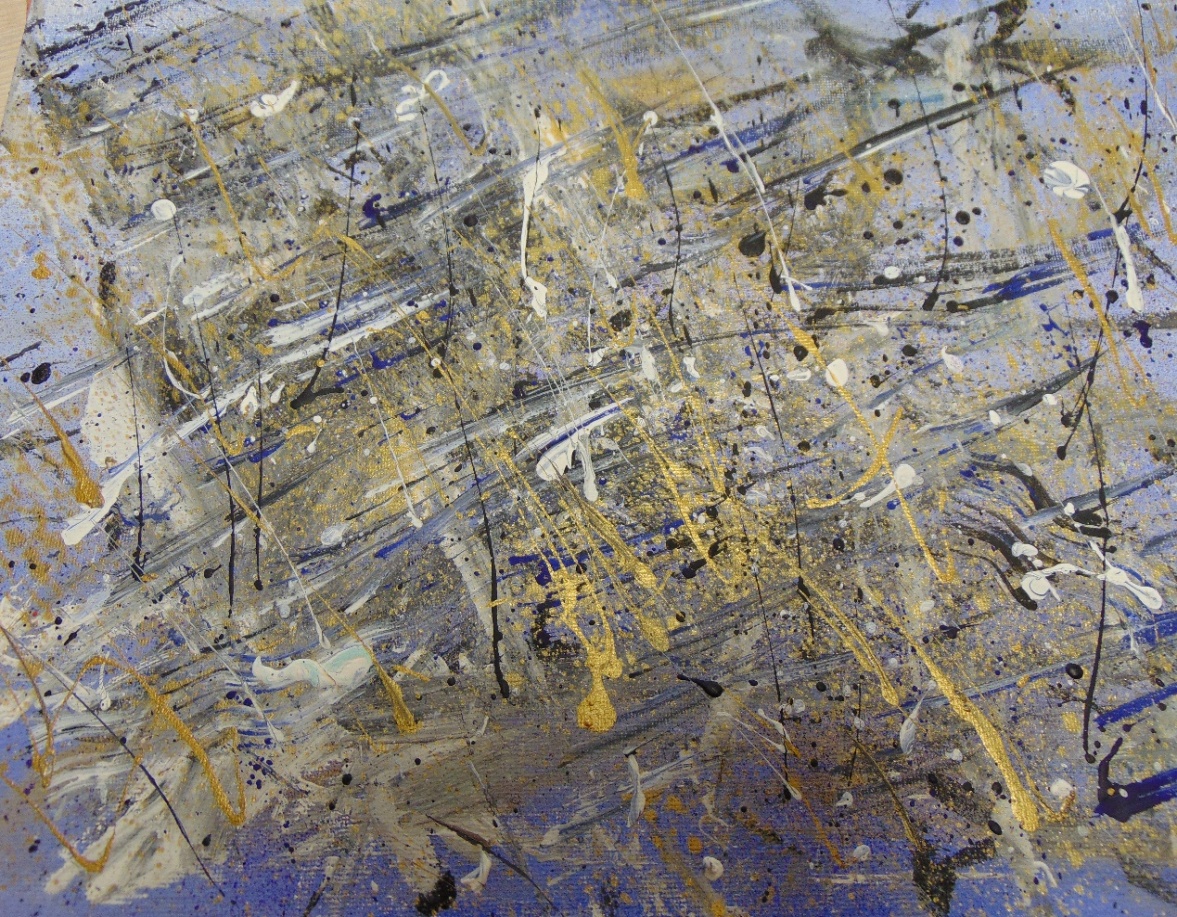 Picture 6
Autor: Niks Zelvis
Title: Rose's life
Description: Reproduction of the painting  by  the artist Baiba Reder. Used acrylic paints on canvas with spray technique. Used various  tools-brushes, film.
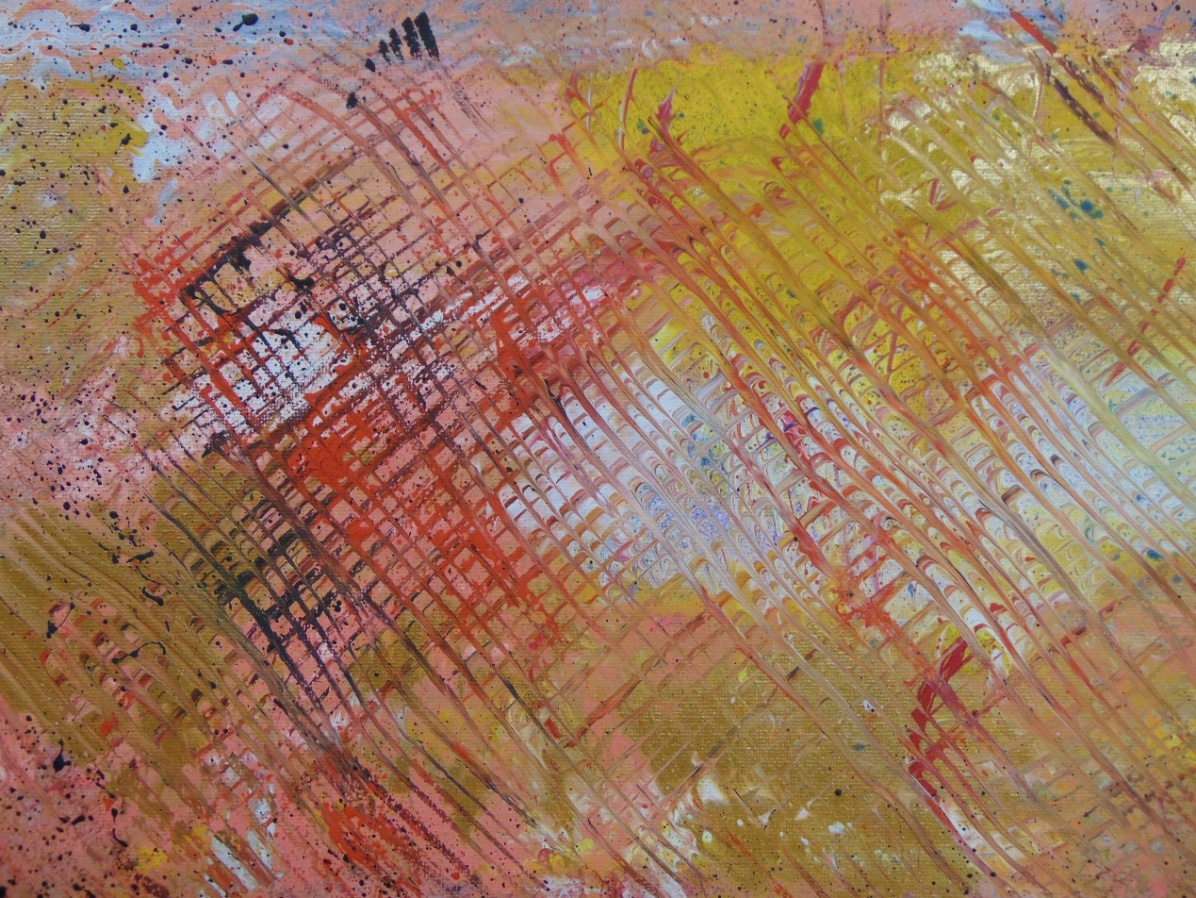 Picture 7
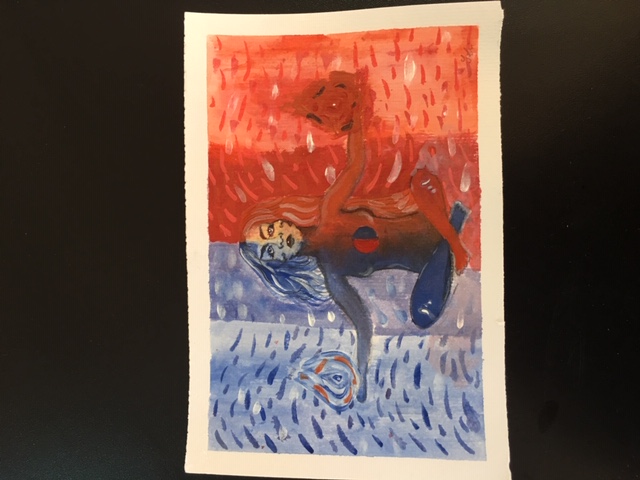 Autor: Sofia Birliba
Title: Purgatory(Purgatoriu)-litografie
Description: Reproduction of the painting  by  the artist Celik Tutku. Used acrylic paints on canvas. Used various  tools-brushes, film.
Picture 8
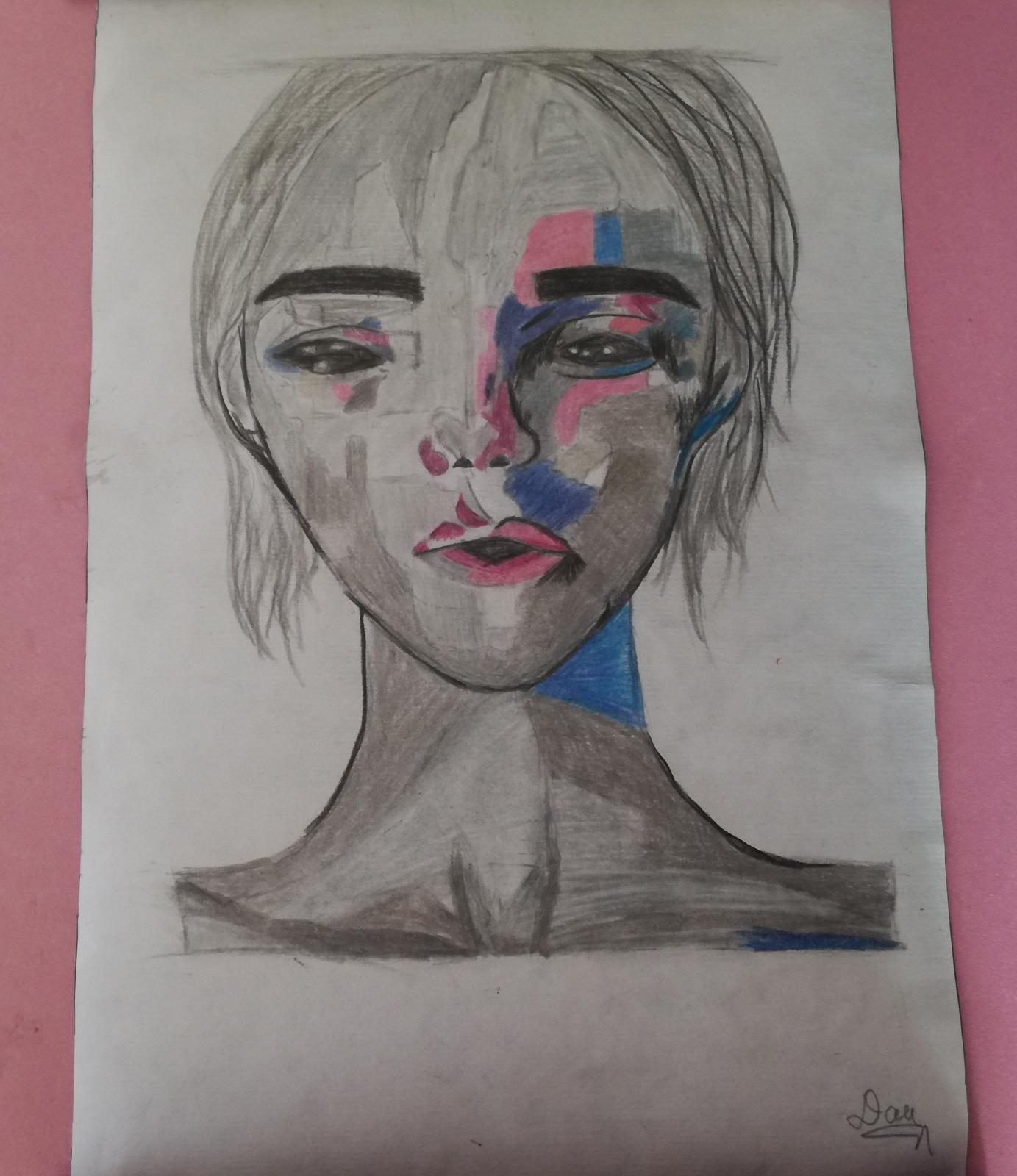 Autor: Andreea Dobre
Title: Pretending to be nice(Prefacându-te drăguță)-xilogravură
Description: Reproduction of the painting  by  the artist Dominika Marek. Used acrylic paints on canvas.
Picture 9
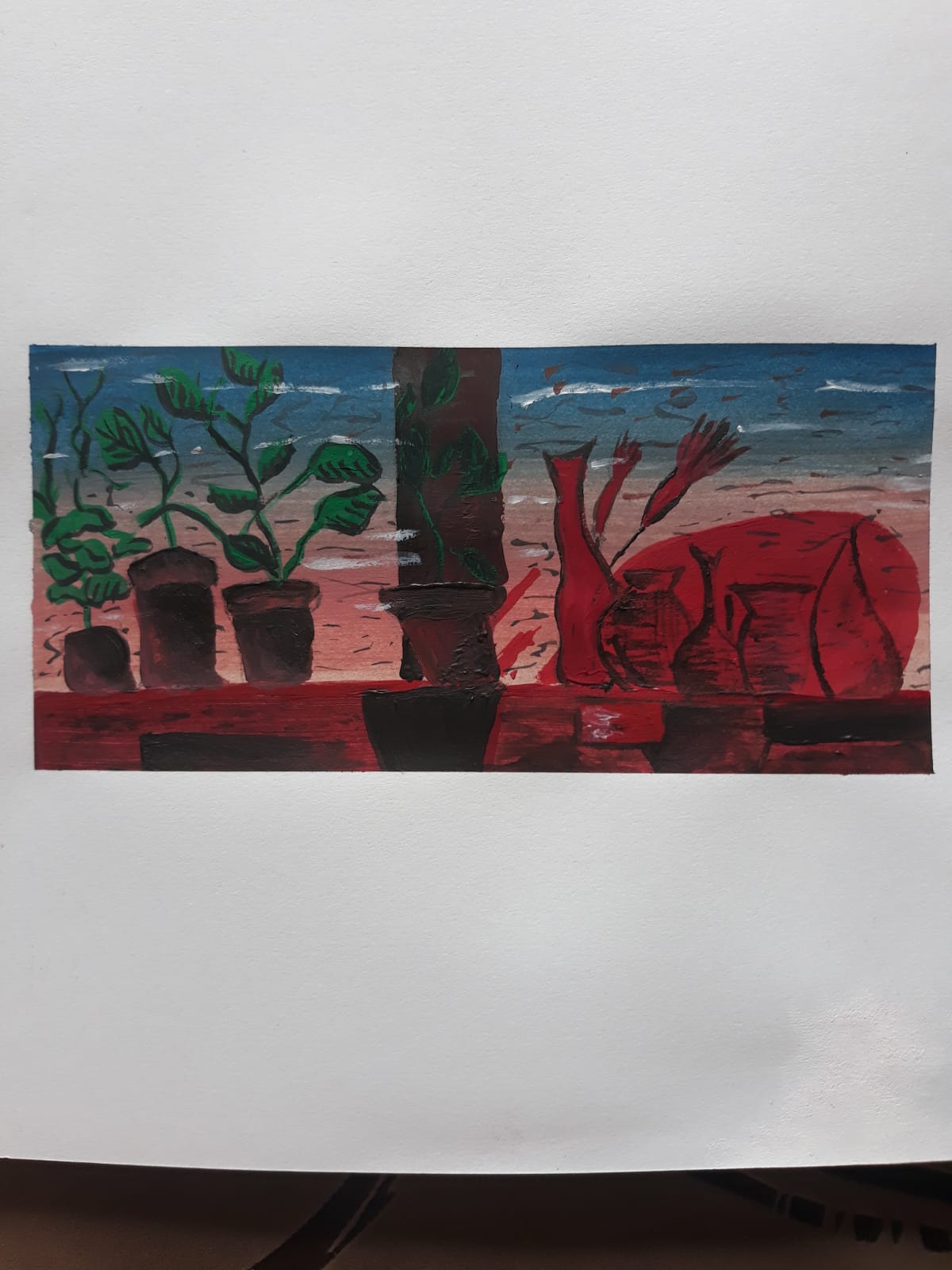 Autor: Alexandra Dobre
Title: Fereastra atelierului-linogravură
Description:  Reproduction of the painting  by  the artist Valter Paraschivescu . Used acrylic paints on canvas.
Picture 10
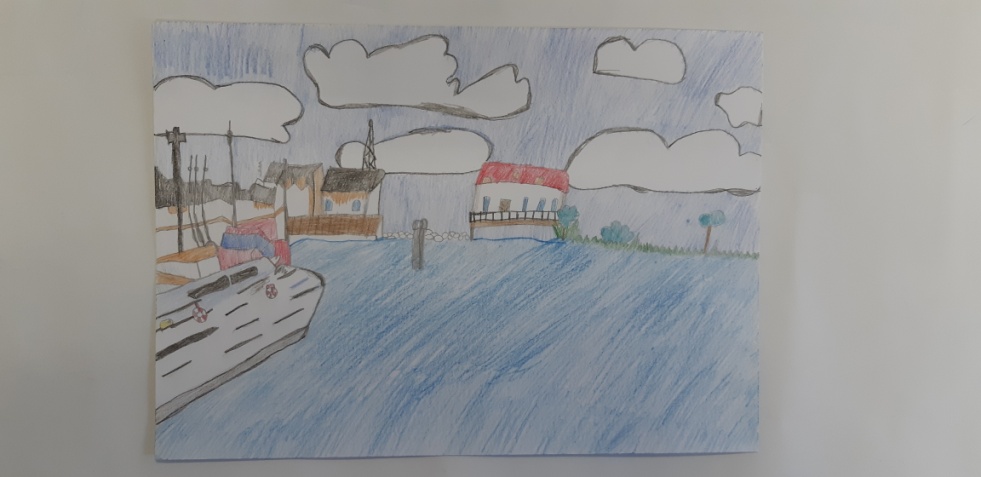 Autor: Sara Benoova
Title: Croatia
Description: 
	Reproduction of the painting  by  the artist Gregory Goy . It´s a picture drawn by coloured pencils, combination of materials.
Picture 11
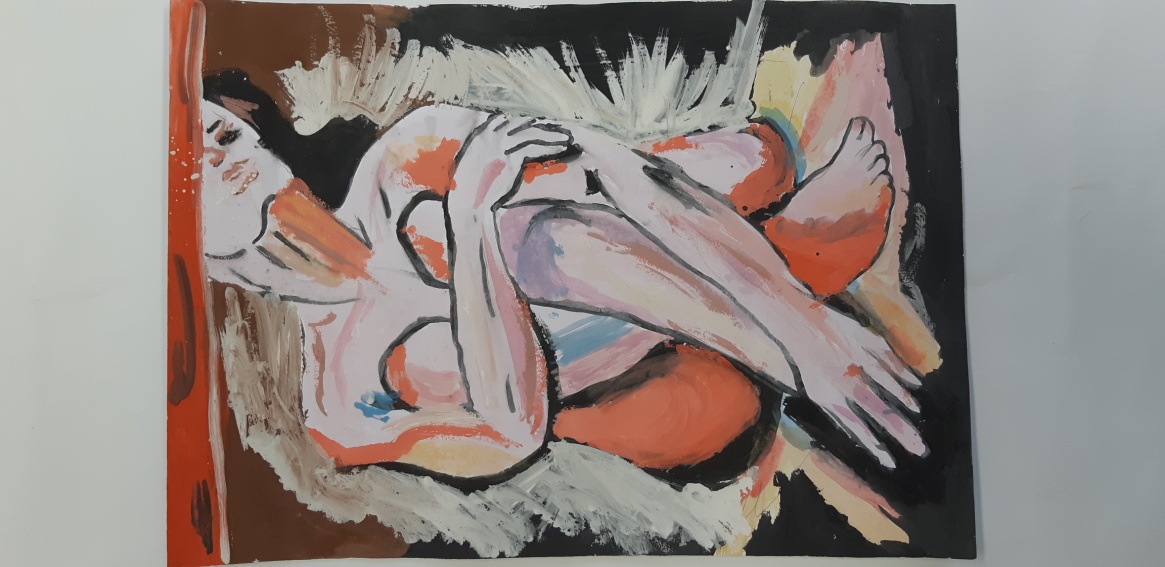 Autor: Vanesa Vitaniova
Title: Sad women
Description:
	Reproduction of the painting  by  the artist  Jelena Vušurovič. It´s a picture drawn by paint brush, colours, combination of materials.
Picture 12
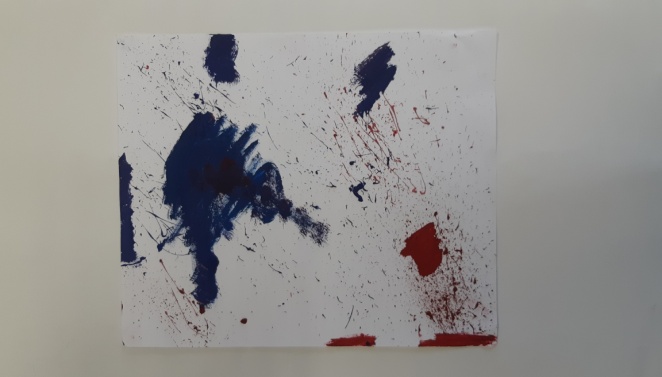 Autor: Karolina Tilimonova
Title: Insanity
Description: 
	Reproduction of the painting  by  the artist Jelena Vušurovic.   I like window with coloured walls.
Picture 13
Autor: Dominik Nalevanko
Title:  Bull
Description:
	Reproduction of the painting  by  the artist Gregory Goy.   I like warm, mainly red colours and the object of the painting, the bull. It´s a picture drawn by Oil colours and white paper.
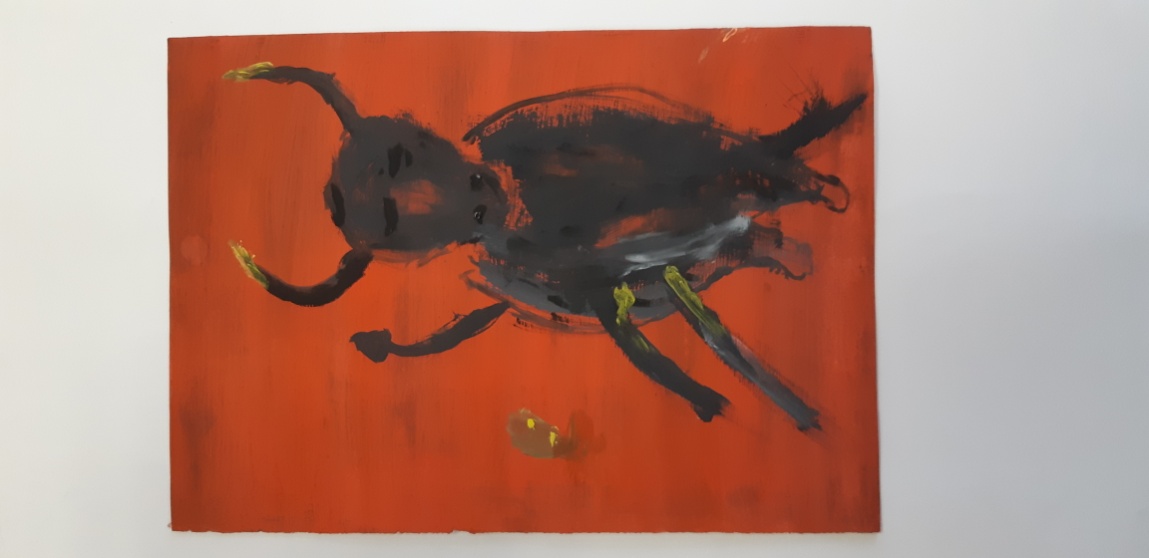 Picture 14
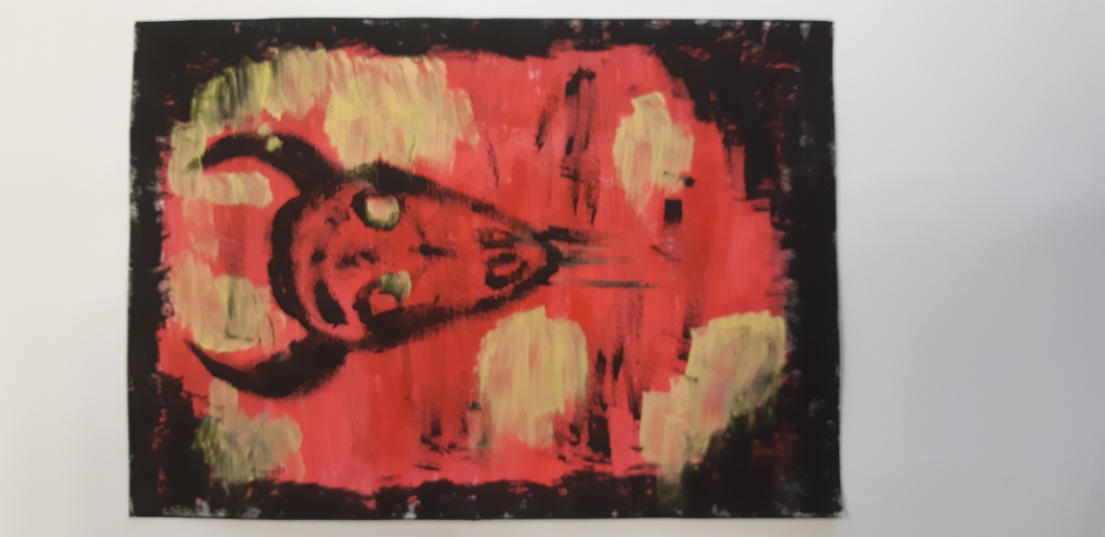 Autor: Oliver Skulka
Title:  Bull
Description:
	Reproduction of the painting  by  the artist Gregory Goy.   I like warm, mainly red colours and the object of the painting, the bull. It´s a picture drawn by Oil colours and white paper.
Picture 15
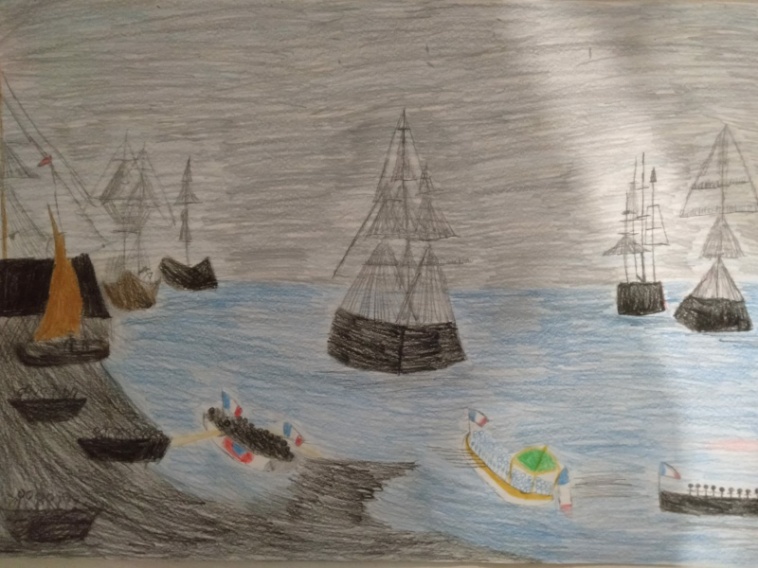 Autor: Sudenaz Özsoy
Title:  Ships
Description:Ships sailing from the island of Saint Helen to retrieve Napoleon's ashes.Death and sadness.
Picture 16
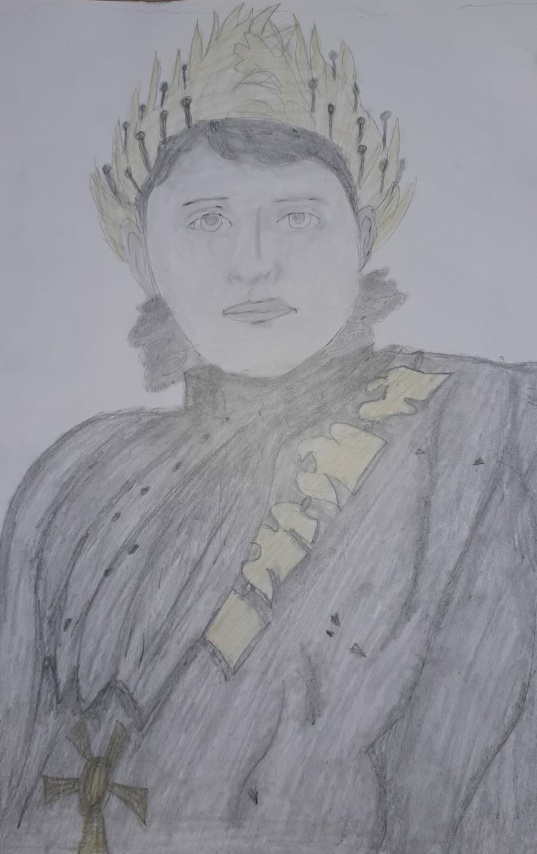 Autor: Cennet Çakar
Title:  Portrait of Napoleon I
Description: Emperor of France the young Napoleon. Brave and strong.
Picture 17
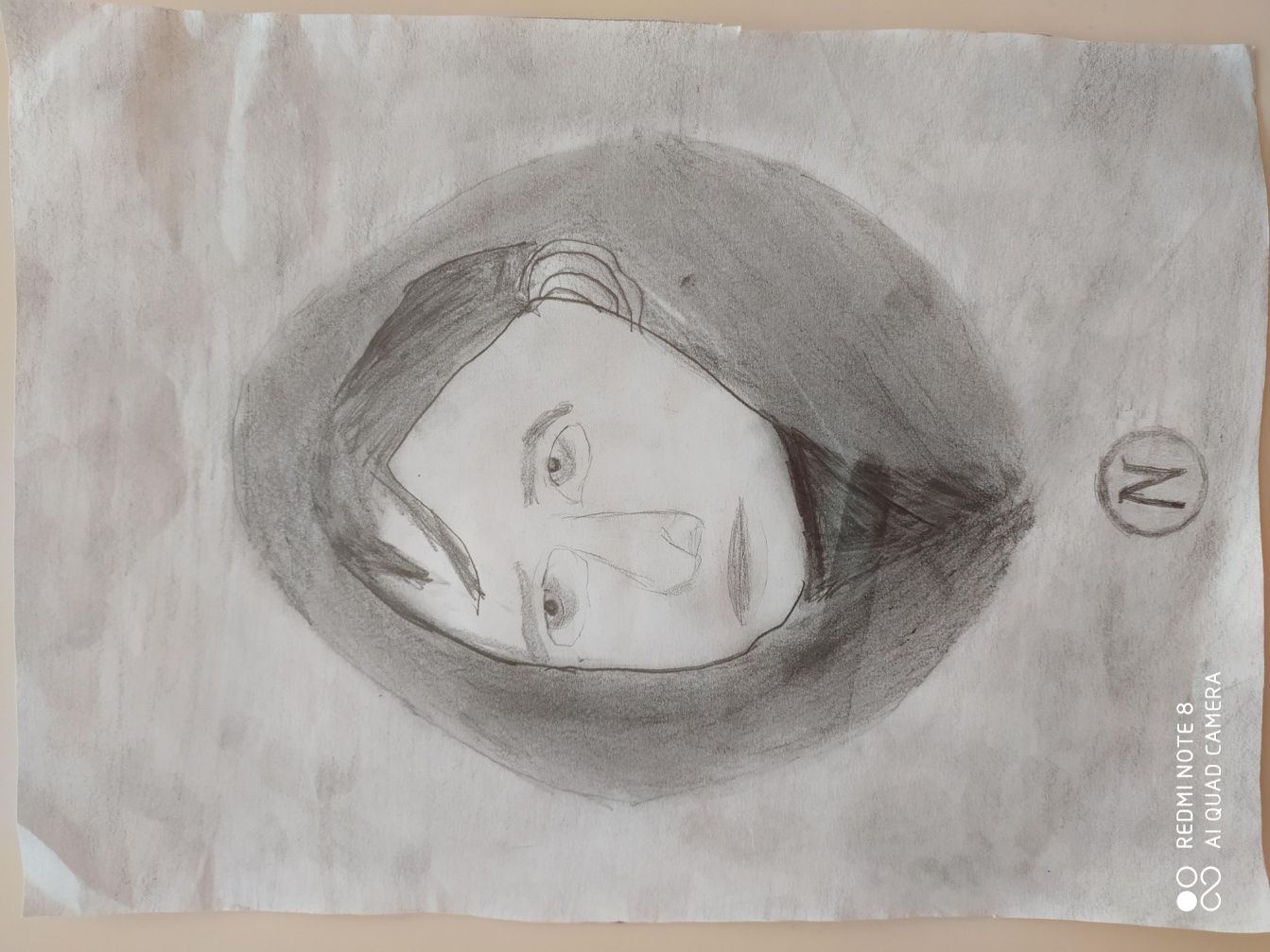 Autor: Ege Ay
Title:  The Last Phase
Description: Napoleon living the last phase of his life on the island St. Helen. Sad and tired.
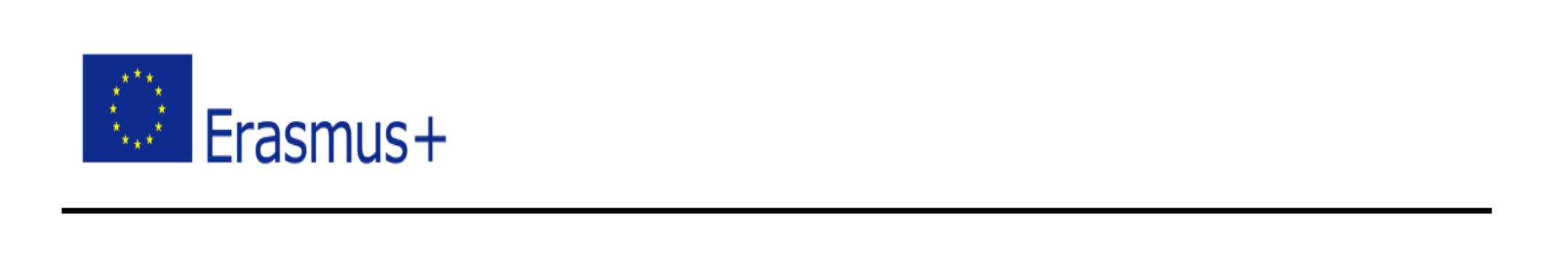 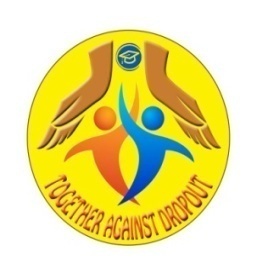 TOGETHER AGAINST DROPOUT
2019-1-RO01-KA229-063155
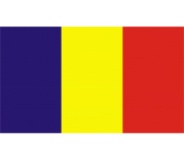 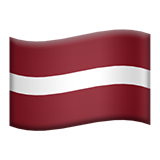 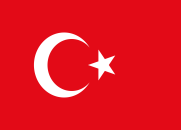 PRIMARY SCHOOL ANGEL KINCHEV , RUSE, 
Bulgaria
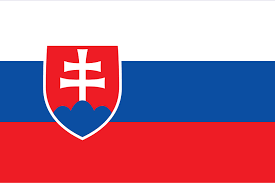 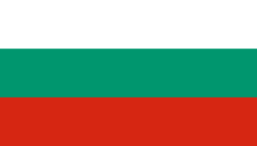 Project funded by the European Commission through the Erasmus + Program. This material reflects only  the opinion of the authors and does not necessarily represent the official position of the AN or the European Commission.